Страницы истории 
русского народного инструмента
балалайка
Автор: 
                              преподаватель 
                              Абрамова И.М.
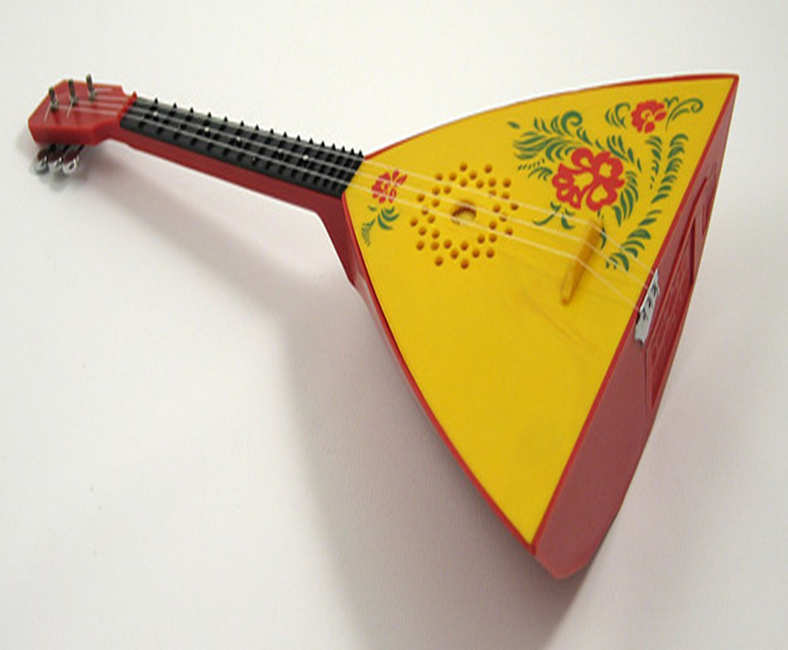 Если изучить историю балалайки, то можно сказать, что она является русским народным инструментом
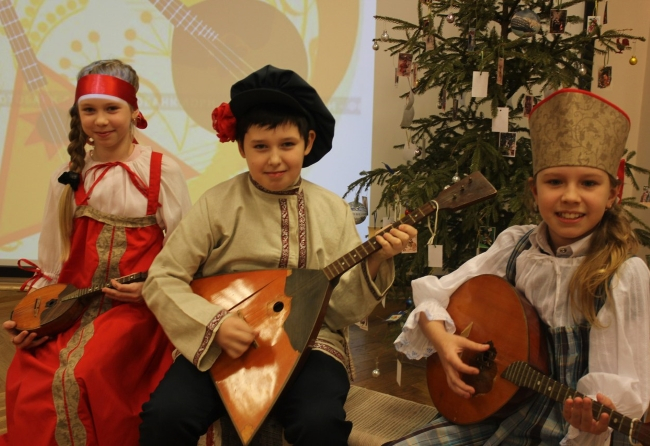 Методы
поиск информации 
изучение и анализ информационных источников
консультации
анкетирование
наблюдение, обобщение
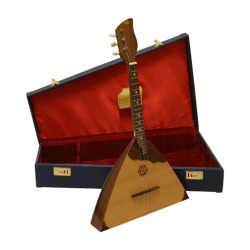 Анкета
1. Видел ли ты инструмент балалайку?
□ Да	□ Нет	□ Не знаю
2. Слышал ли ты живое звучание инструмента балалайка?
□ Да	□ Нет	□ Не знаю
3. Умеешь ли ты играть на каком-либо народном инструменте?
□ Да	□ Нет	□ Не знаю
4. На балалайке 4 струны?
□ Да	□ Нет	□ Не знаю
5. Знаешь, у какого народа балалайка является народным инструментом?
□ Да	□ Нет	□ Не знаю
6. Знаком ли ты с историей появления балалайки?
□ Да	□ Нет	□ Не знаю
7. Влияет музыка на настроение человека?
□ Да	□ Нет	□ Не знаю
Результаты анкетирования
Результат анкетирования
Большая часть детей знают, видели, а многие слышали звучание балалайки.
Все знают как выглядит балалайка.
Почти все ученики согласны, что музыка положительно влияет на человека.
Первые инструменты  древней Руси
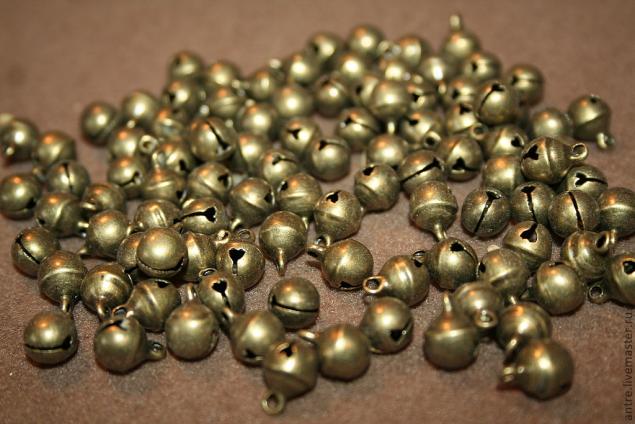 колокольчики
глиняные свистульки
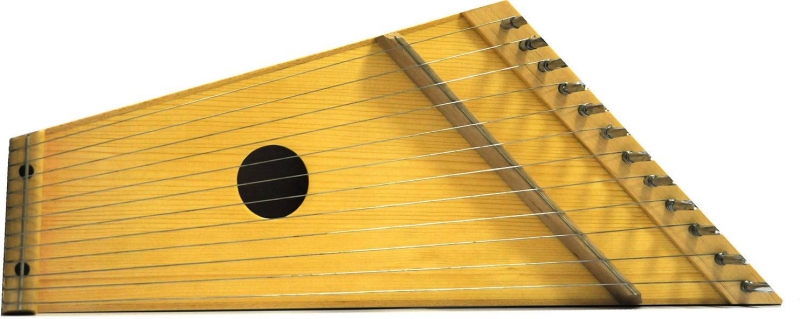 гусли
Скоморохи
Музыканты 

Певцы

Дрессировщики

Акробаты
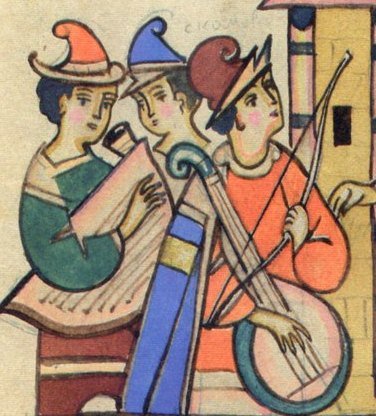 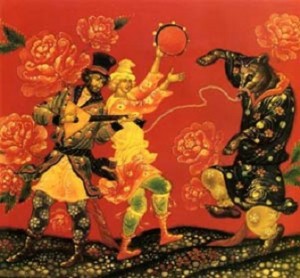 веселили народ. 

высмеивали глупость, жадность купцов, бояр, князей

иногда и самого царя.
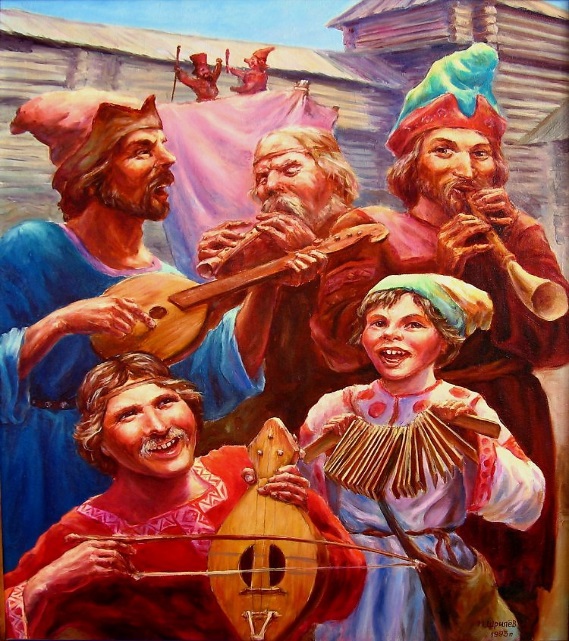 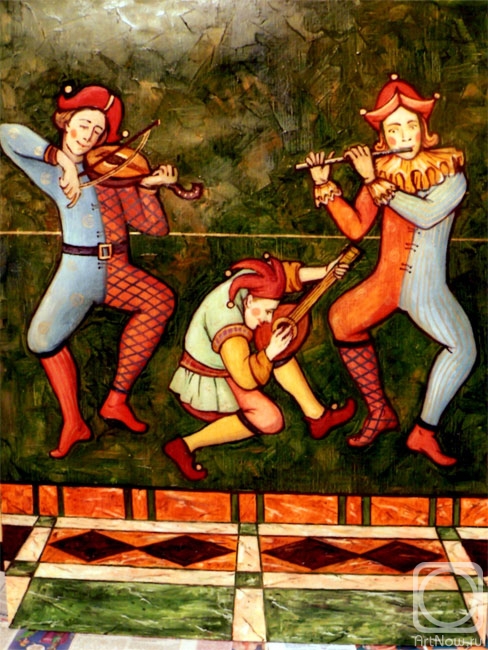 Домра
Корпус сделан из высушенной тыквы
Привязана палка 
На палке натянуты конские волосы. (струны).
Указ
1648 год 
царь всея Руси Алексей Михайлович Тишайший:
 запрещал скоморохам играть на домре
 давал право наказывать, а инструменты уничтожать
все инструменты вывезены и сожжены на берегу Москва-река.
.
Возник вариант домры –самодельная балалайка

Играли на ней пальцами, бряцали.
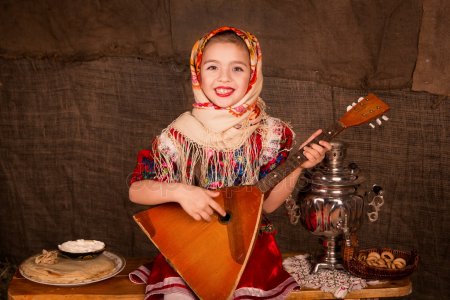 Корпус балалайки был сделан из тыквы. 

Внутри проклеен порошком битого хрусталя. 

Это создавало звонкость, «серебристость» звука.
Балалайка -легкая и забавная, для развлечений на праздниках
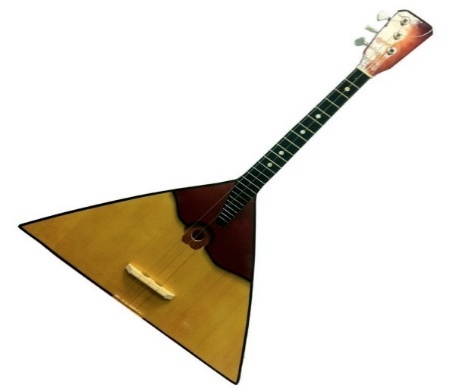 Корень «бал» - «разговаривать», «балакать», «балаболить». 

Корень «лайка» -«ворчун».
Балалайка – музыкальный  символ России
Выражала 	характер 
русского человека: 
веселый, задорный.
Новаторы балалайки
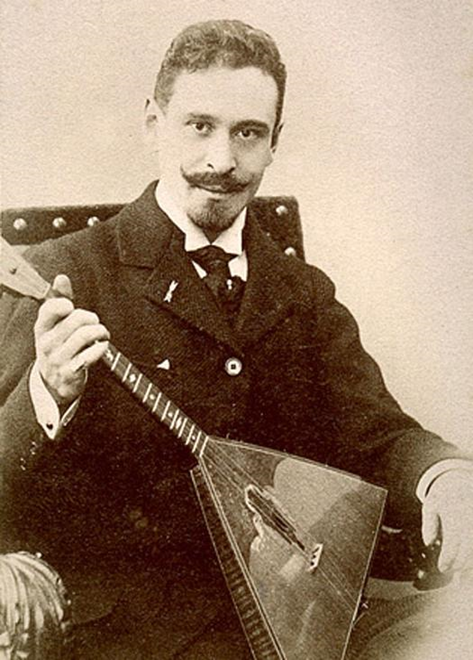 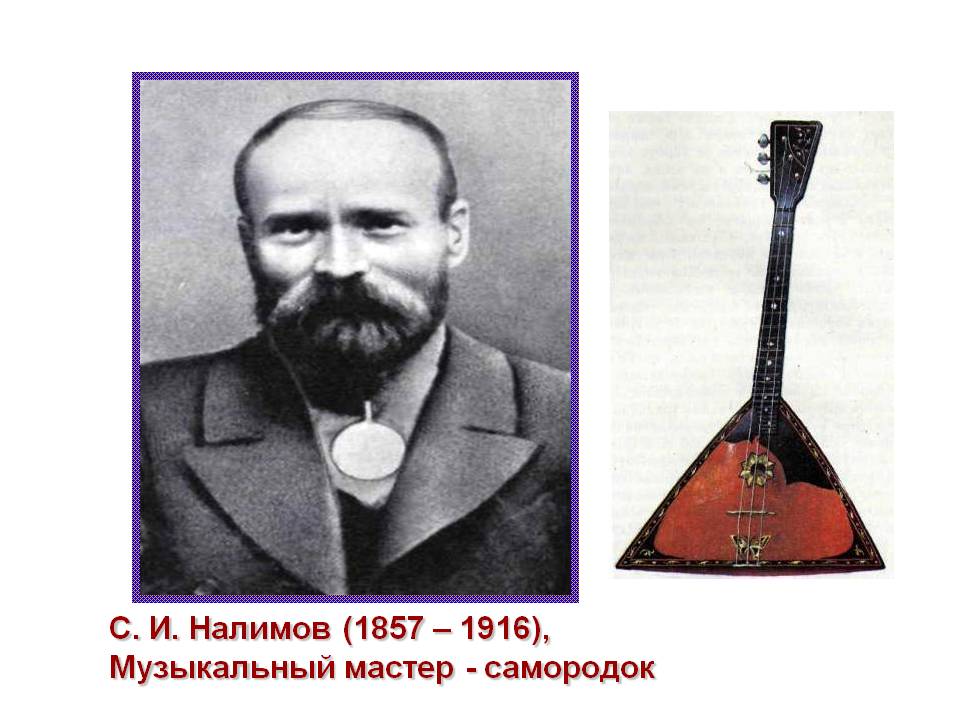 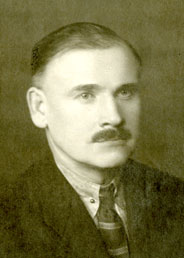 Василий Васильевич Андреев
С. Налимов.
Ф. Пасербский
Задачи, поставленные  В.В. Андреевым
распространить улучшенную балалайку
Сделать любимым инструментом
Выдавать солдатам и оружие, и балалайки. Уходя из армии, оружие солдаты сдавали, а балалайки забирали с собой.
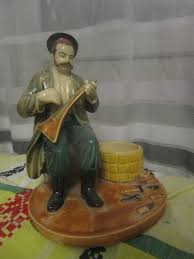 Семейство балалаек, разных по размерам и звучанию
Контрабас
Бас
Тенор
Альт
Прима
пикколо
В.В. Андреев, «отец русской балалайки», создал:
ансамбль 
балалаечников 
из 
восьми человек
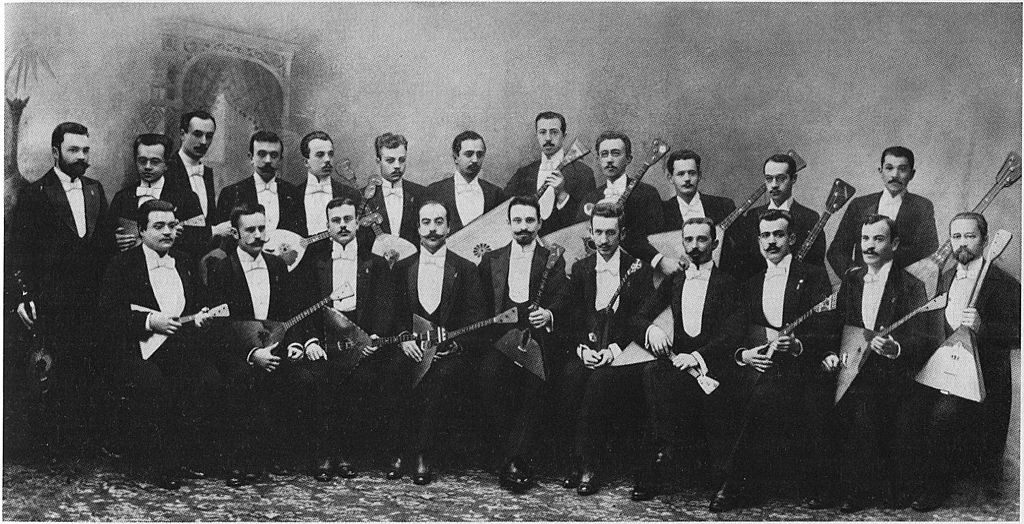 ансамбль балалаечников из
двадцати двух
человек.
Игра «Балалайка, пой, звени!
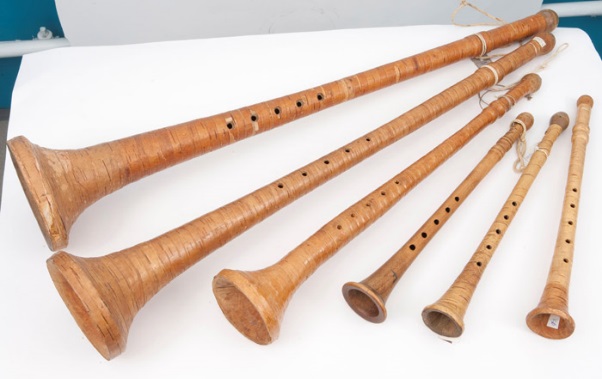 Правила:
Ученики рассматривают изображения инструментов и  собирают разрезной материал.

Выигрывает тот, кто быстрее соберет изображение по заданным темам.
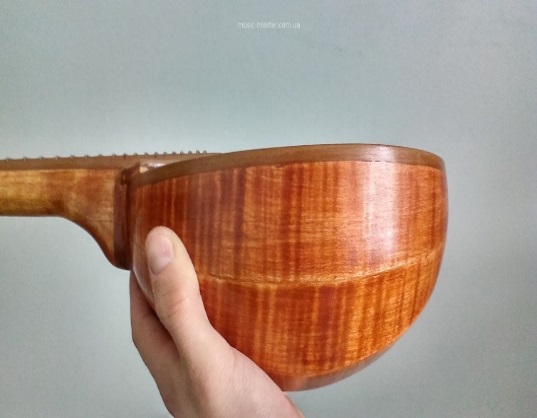 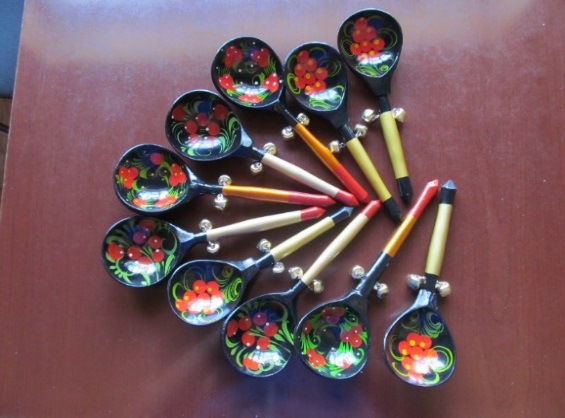 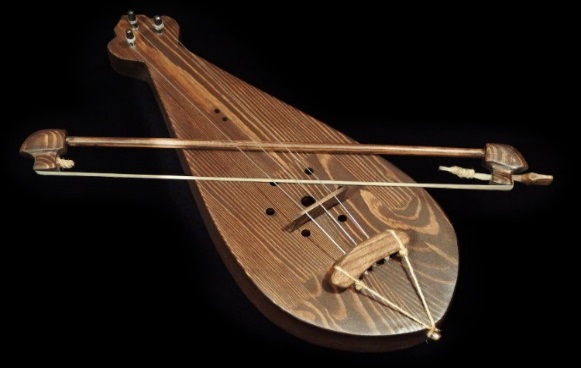 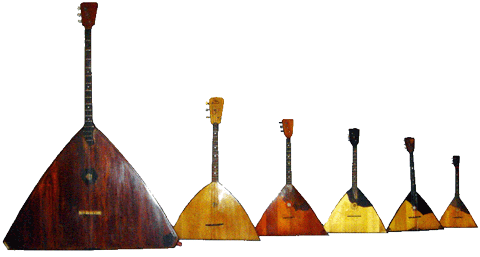 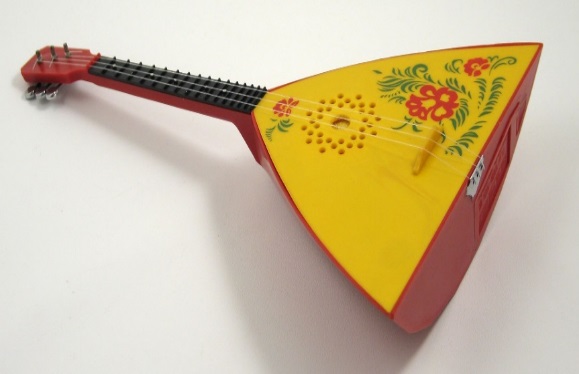 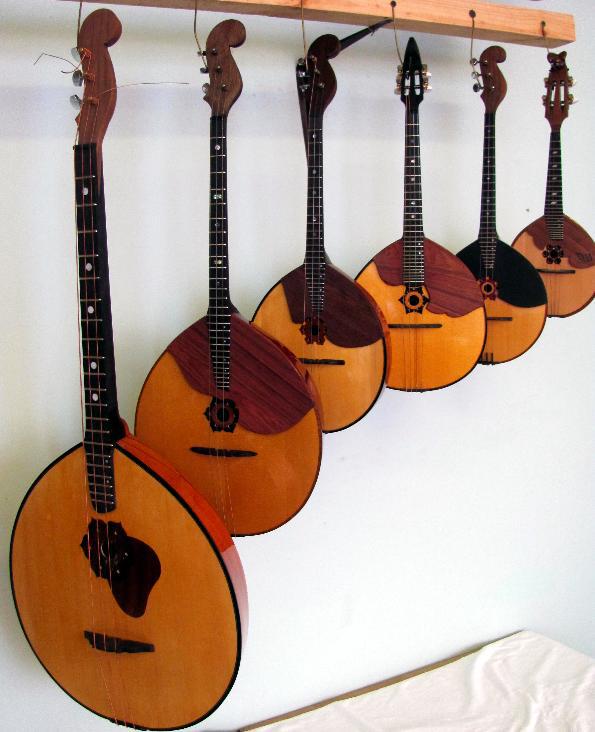 Выводы
надо любить свою Родину
знать и уважать историю своего Отечества
помнить и беречь русские традиции
слушать народную музыку